«Строим дом»
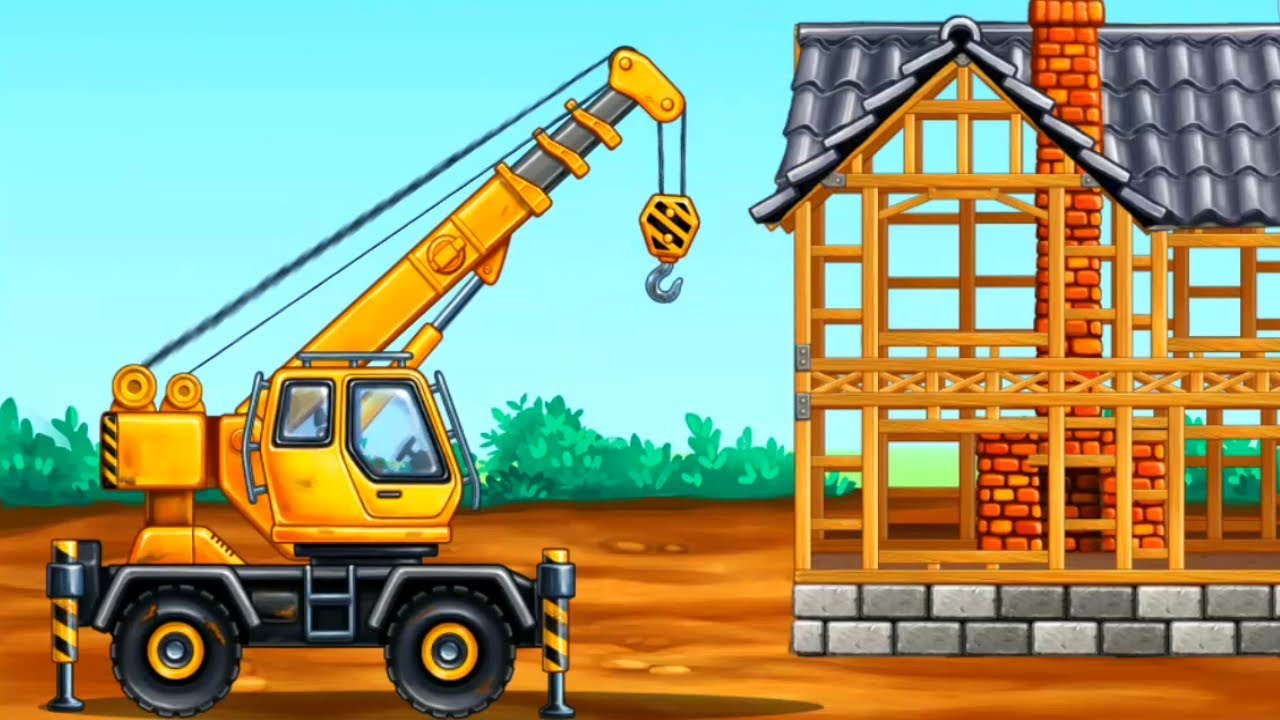 ПАЛЬЧИКОВАЯ  ИГРА
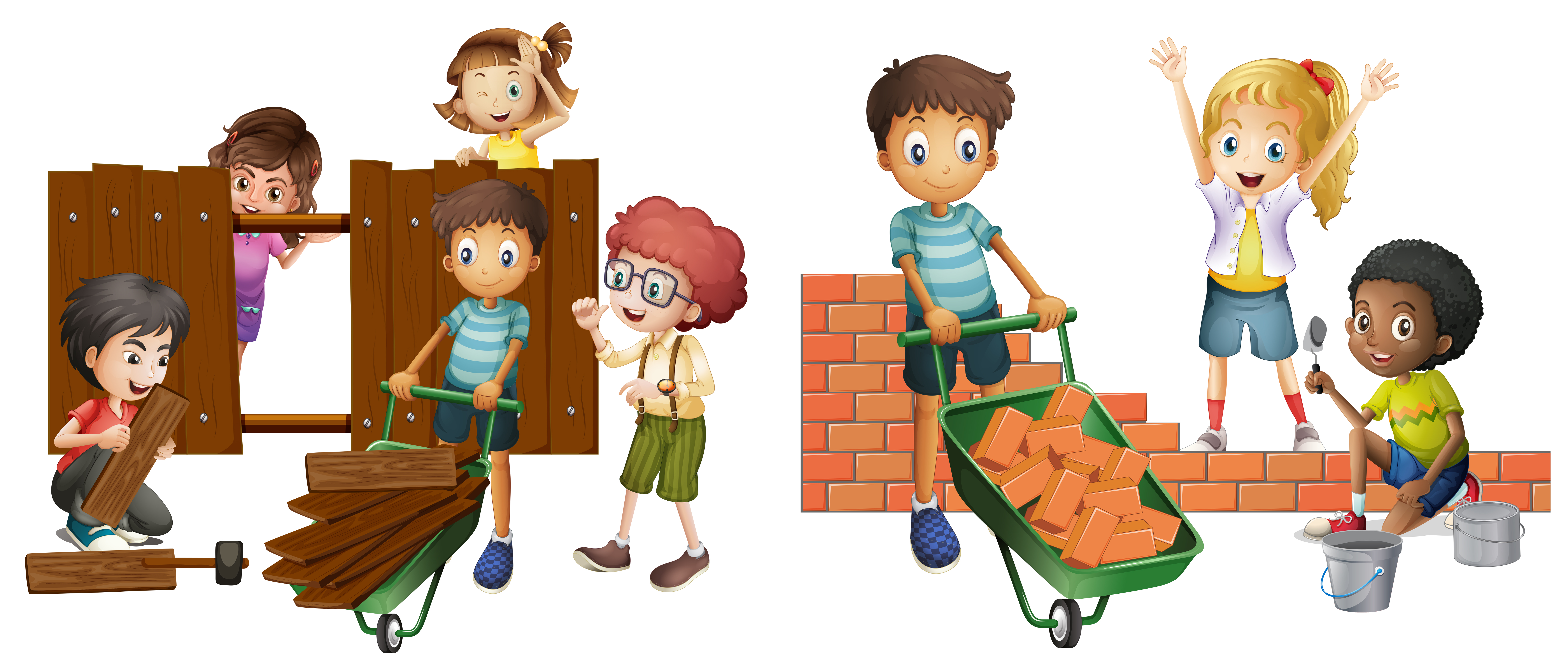 СТУЧИМ  КУЛАЧКАМИ ДРУГ О ДРУГА
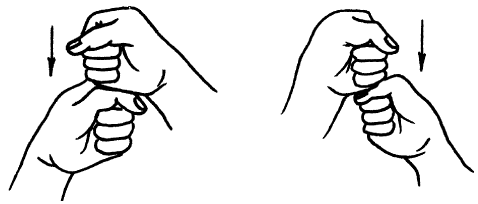 СТРОИМ,  СТРОИМ
СОЕДИНИТЬ КОНЧИКИ ПАЛЬЦЕВ, ПОКАЗАТЬ  ДОМ
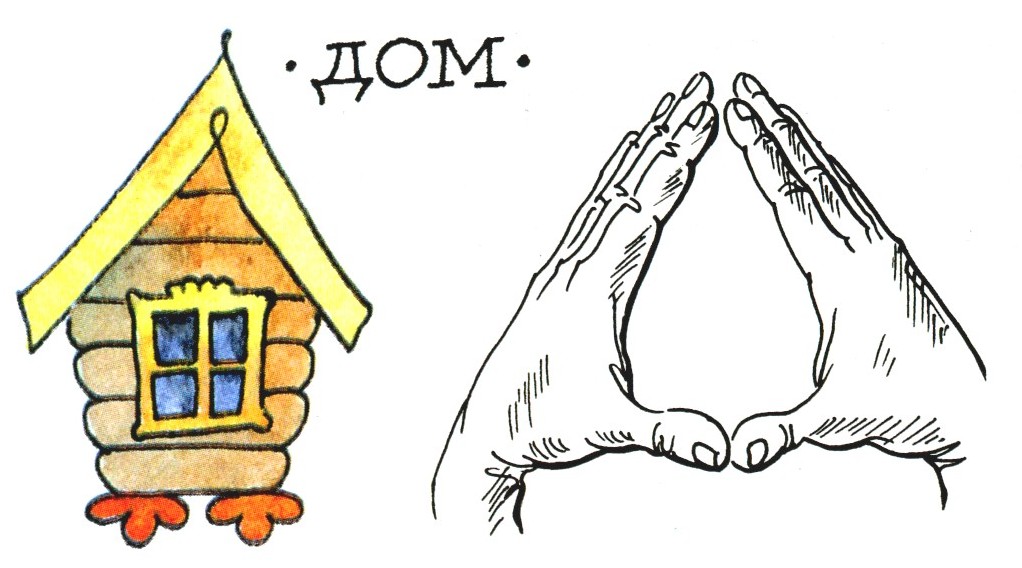 НОВЫЙ  ДОМ!
ПООЧЕРЁДНО СОЕДИНЯЕМ КОНЧИКИ  ПАЛЬЦЕВ ОБЕИХ  РУК,  ПРИ ЭТОМ  НЕ ПРИЖИМАЕМ  ИХ ДРУГ  К  ДРУГУ
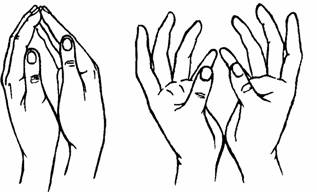 НАМ  УЮТНО БУДЕТ В НЁМ!
РУКИ  СЛОЖИТЬ ДОМИКОМ  И  ПОДНЯТЬ   НАД  ГОЛОВОЙ.
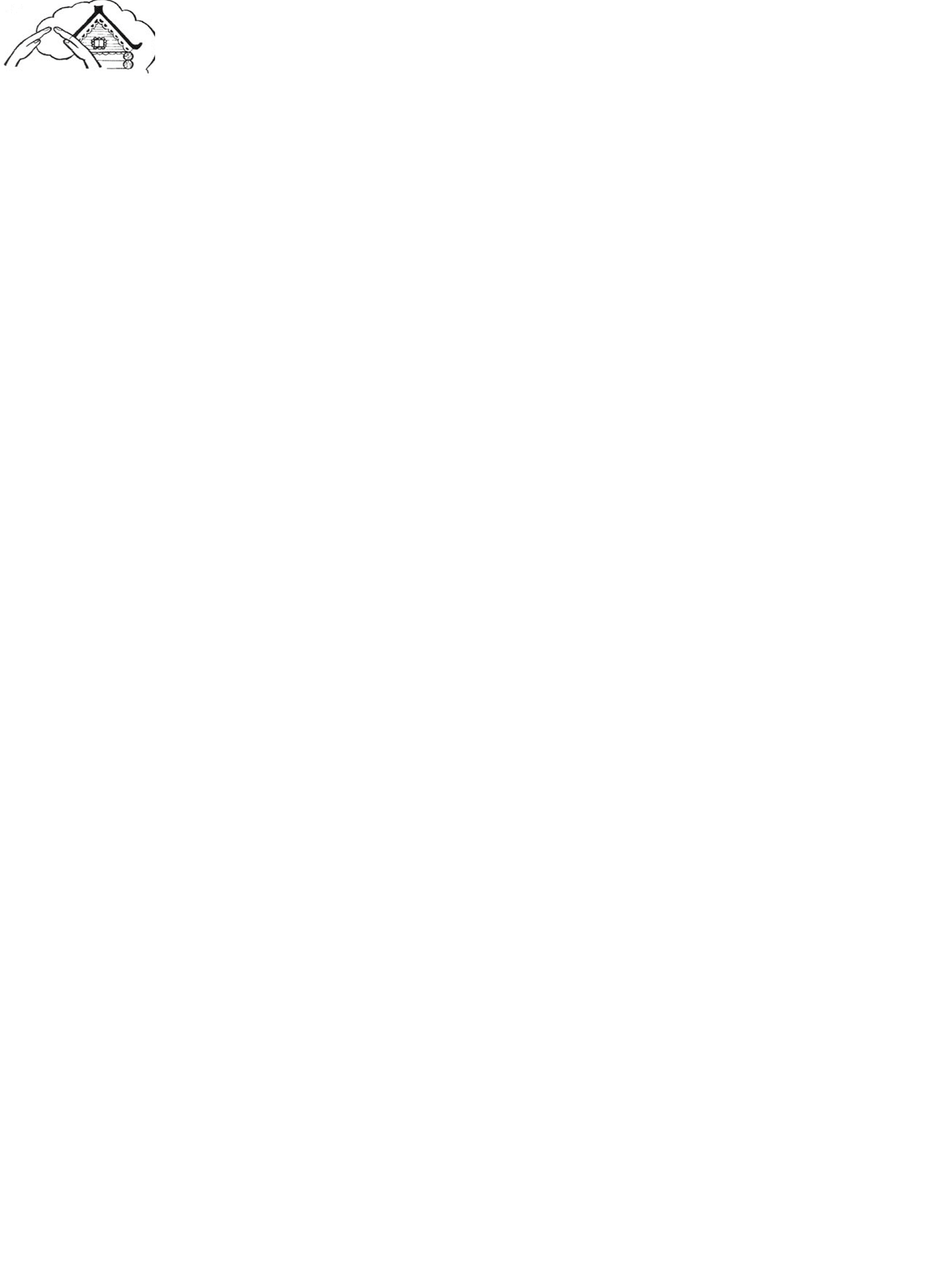 БУДУТ  В  НЁМ  ОКОШКИ,
ПОСТАВИТЬ  ЛАДОНИ ГОРИЗОНТАЛЬНО                    И   ПОШЕВЕЛИТЬ ПАЛЬЧИКАМИ
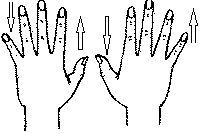 А  ВОКРУГ- ДОРОЖКИ.
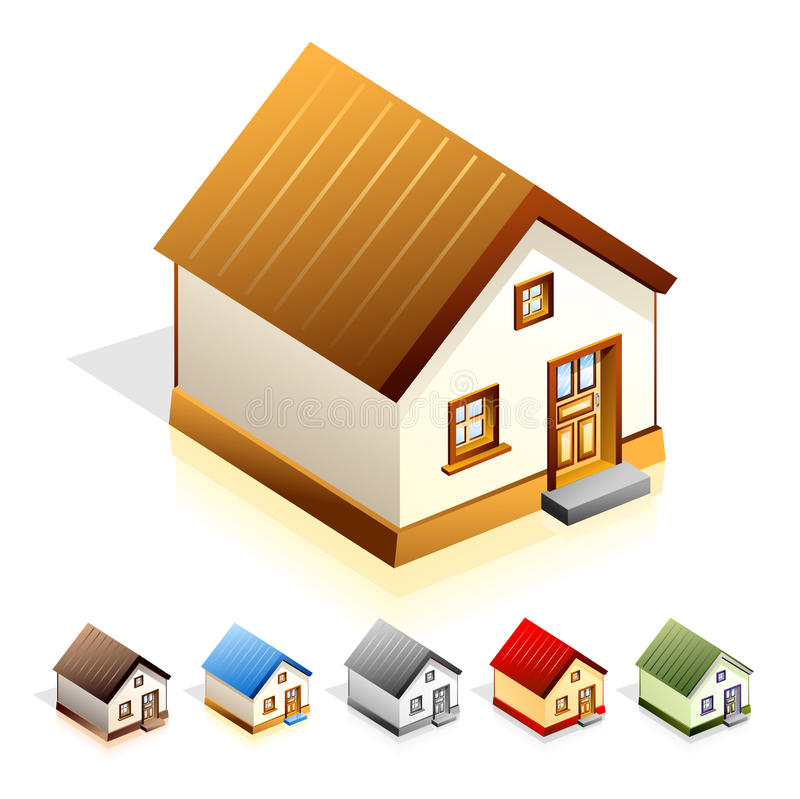 СТУЧИМ  КУЛАЧКАМИ ДРУГ                 О ДРУГА,  А  ЗАТЕМ СОЕДИНИТЬ КОНЧИКИ ПАЛЬЦЕВ, ПОКАЗАТЬ  ДОМ
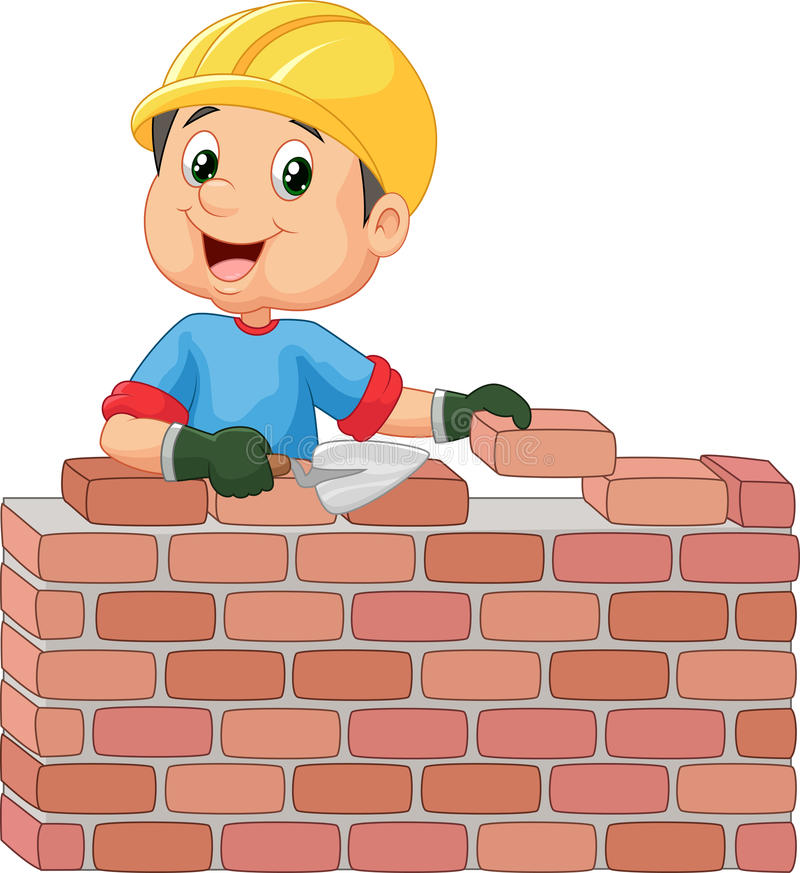 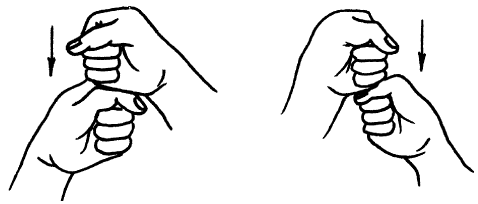 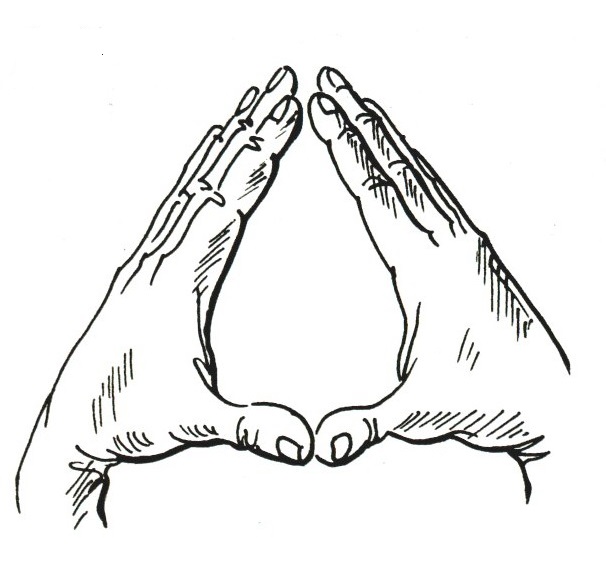 СТРОИМ,  СТРОИМ  НОВЫЙ  ДОМ!
ХЛОПАЕМ  В  ЛАДОШИ
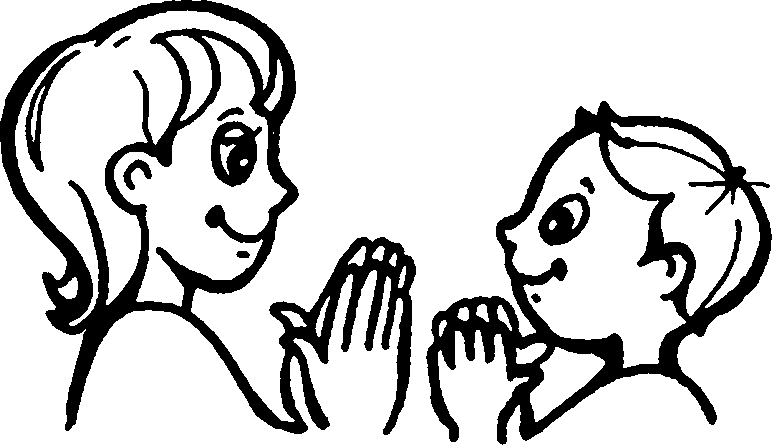 ДРУЖНО  В  ДОМЕ
  ЗАЖИВЁМ!
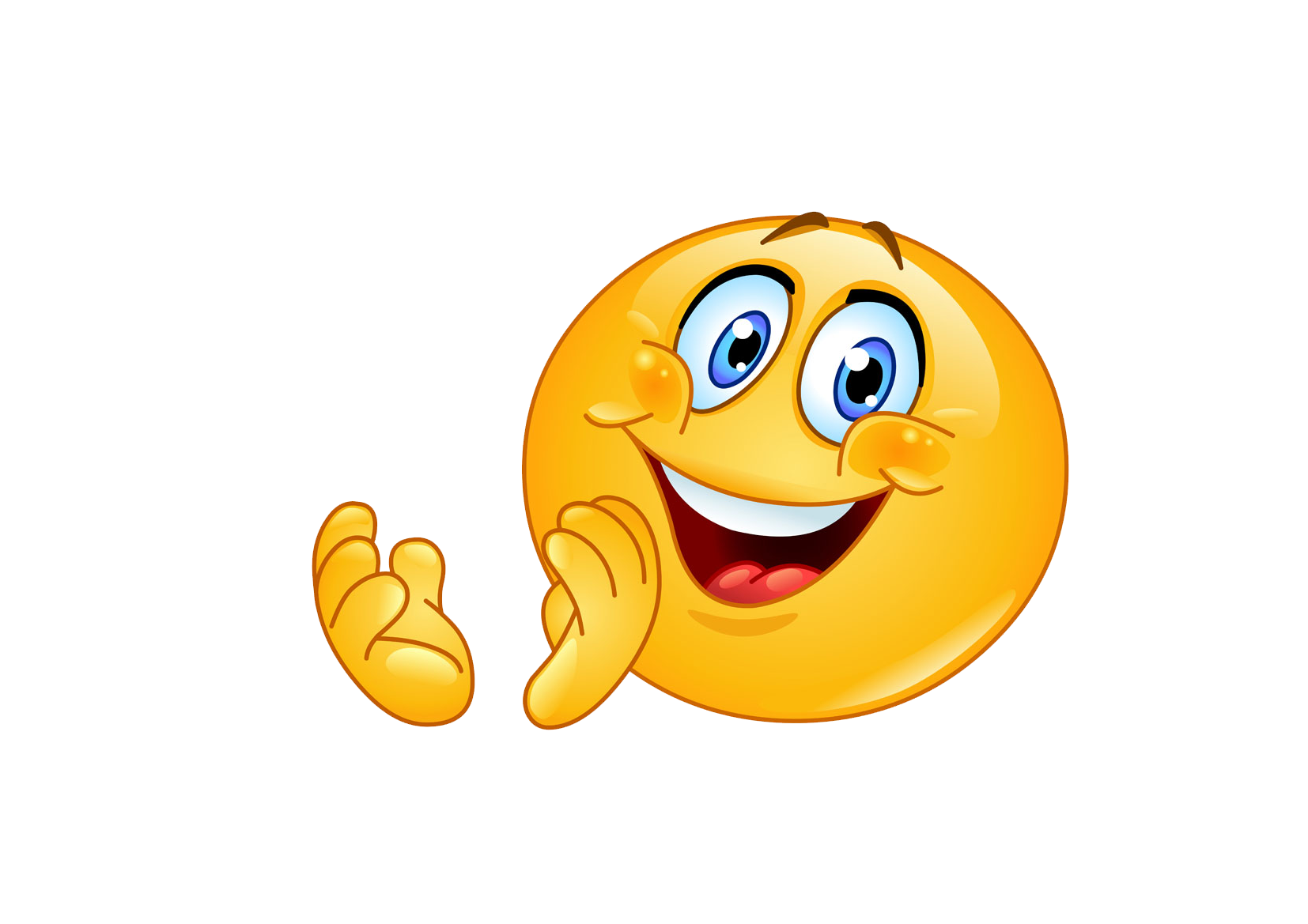 МОЛОДЕЦ!